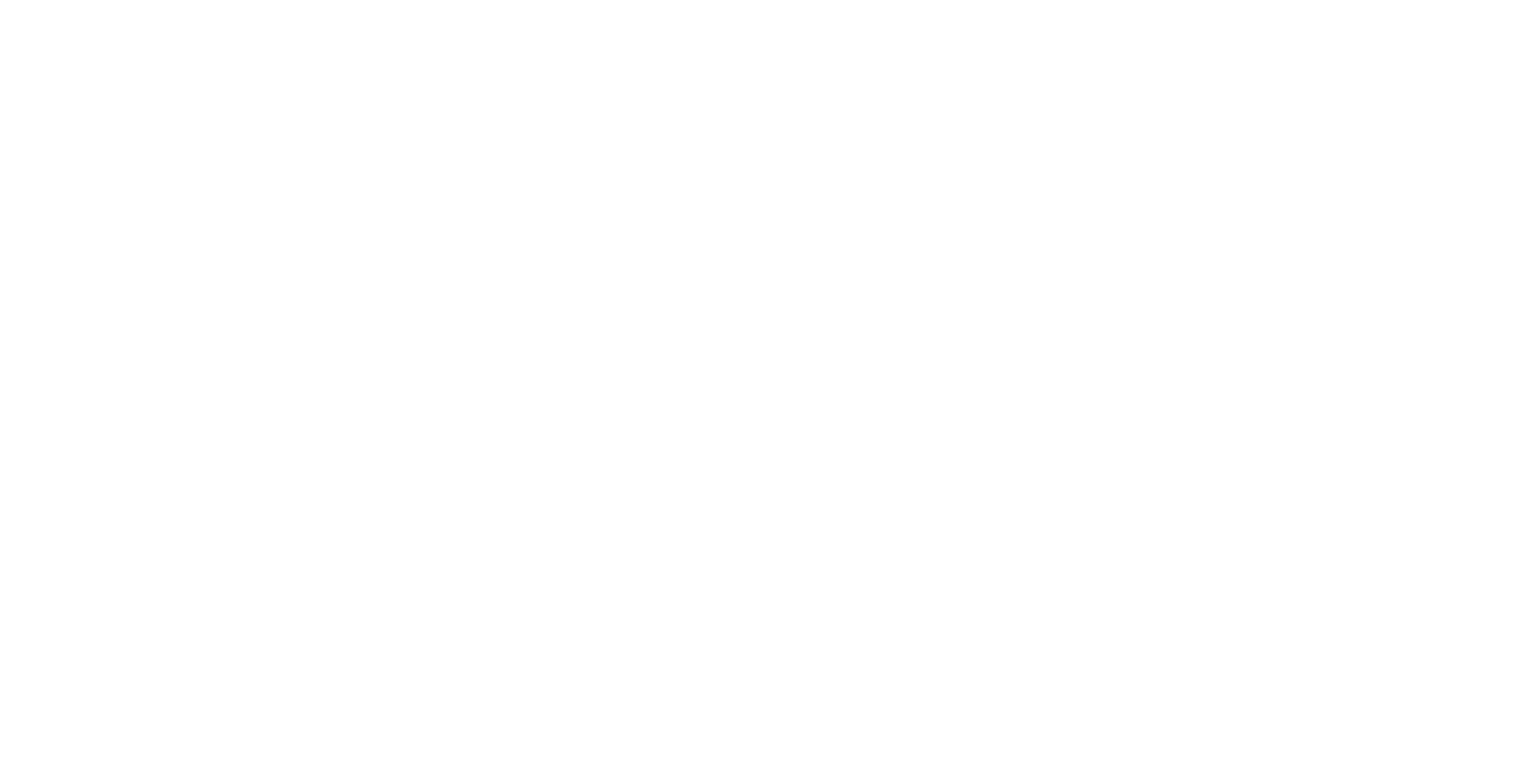 Psalm 98 (DNP)	t. A.J. Maasland; m. Straatsburg 1545 / Genève 1551
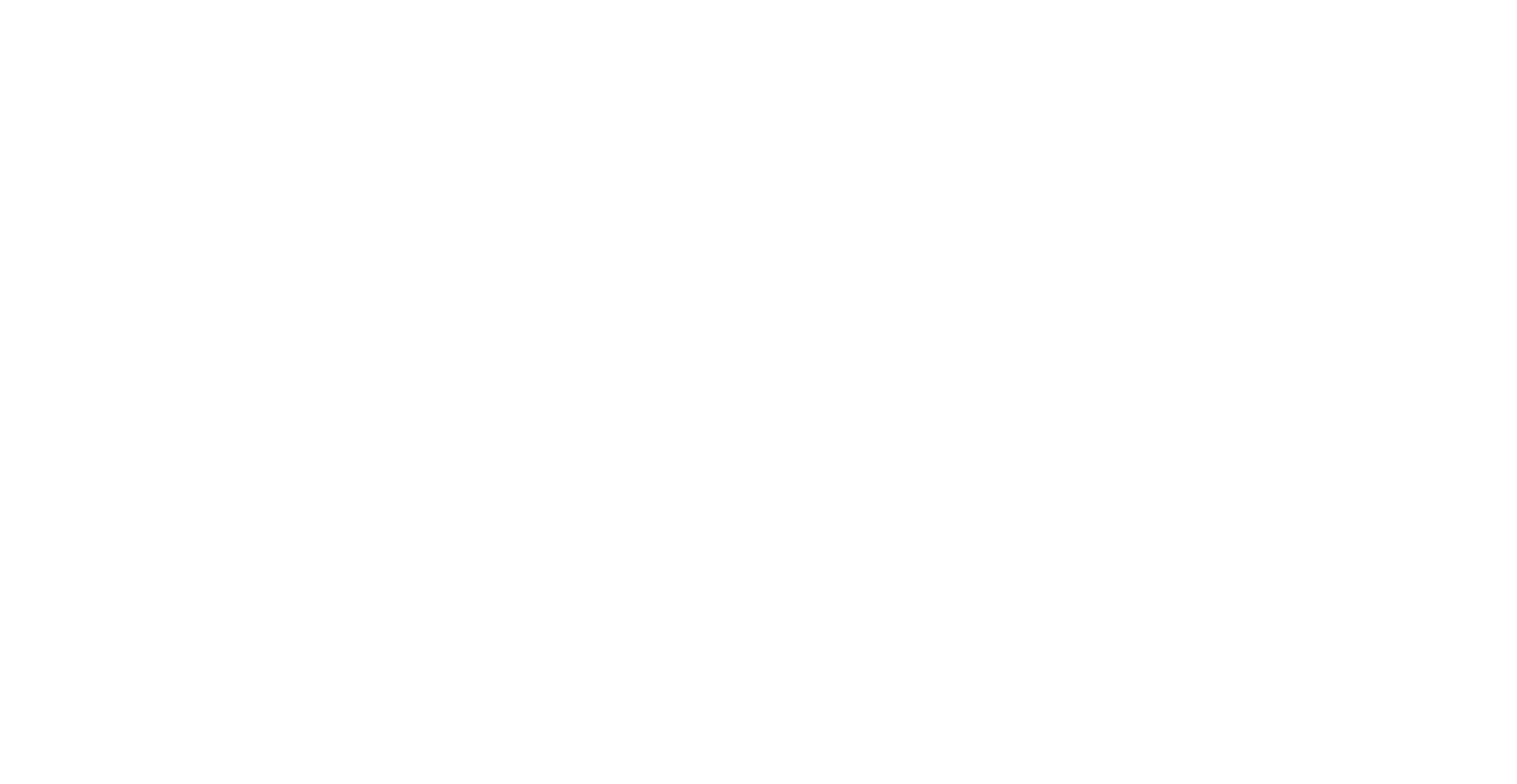 Psalm 98 (DNP)	t. A.J. Maasland; m. Straatsburg 1545 / Genève 1551
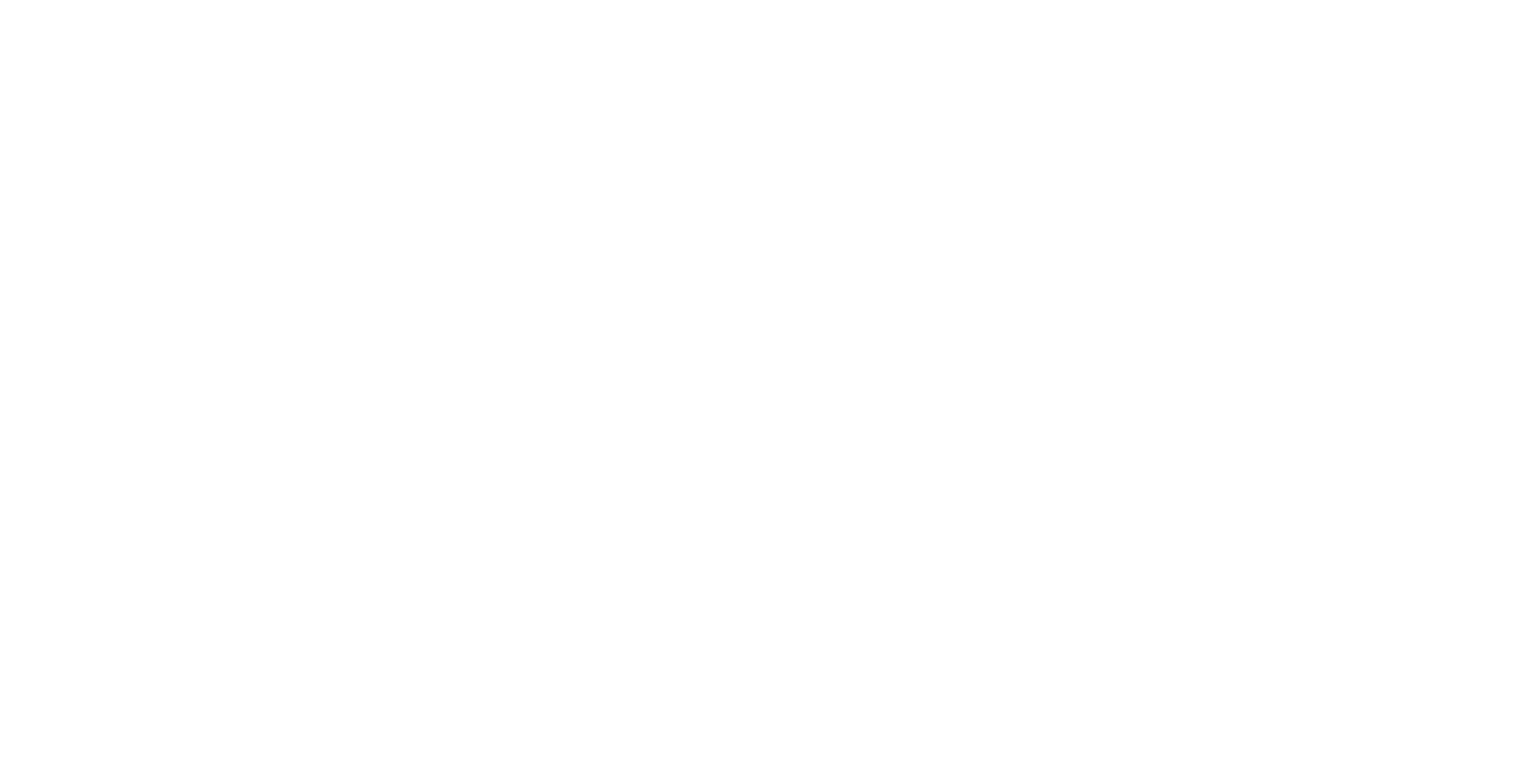 Psalm 98 (DNP)	t. A.J. Maasland; m. Straatsburg 1545 / Genève 1551
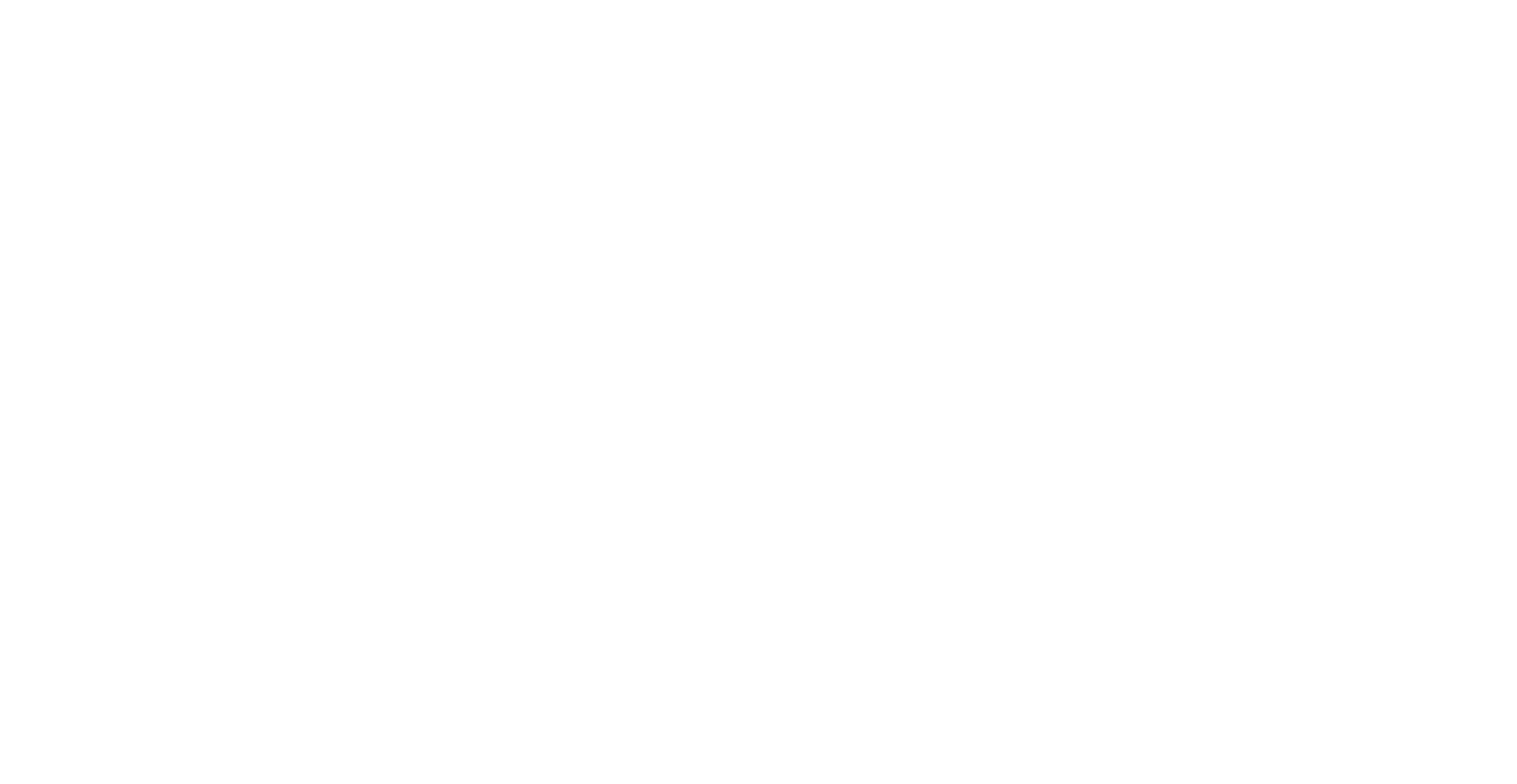 Psalm 98 (DNP)	t. A.J. Maasland; m. Straatsburg 1545 / Genève 1551